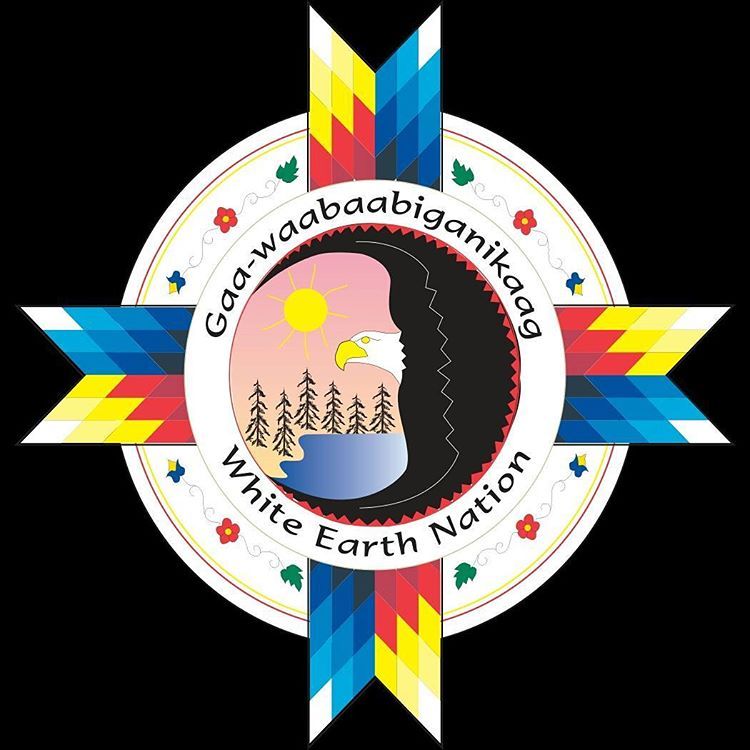 Other Governmental Project (OGP)
Quarterly Report Presentation
Introduction
White Earth Reservation Business Committee (RBC) Guidelines for the Expenditure and provision of Tribal Funds & Services for the Membership of the White Earth Nation
Mission of the White Earth RBC:
The White Earth RBC requires that the net gaming revenue and tribal program dollars be used for following purposes:
The White Earth RBC seeks to ensure that established W.E. government programs comply with the following:
White Earth Department of Transportation Driveway Construction Program
The Policy that the White Earth RBC has in place for this program covered two areas:
Insert exh. A
The criteria that the White Earth RBC put in place in order for participation for this program:
The White Earth RBC placed the following program restrictions:
White Earth RBC program restrictions Continued:
White Earth RBC allowed for special consideration for White Earth Nation Elders:
White Earth RBC restrictions for existing driveway maintenance for Non-Elders:
Work completed that was not in compliance with White Earth RBC:
Work completed that was not in compliance with White Earth RBC Continued:
Ex. J
Ex. E
Work completed that was not in compliance with White Earth RBC Continued:
Exh. G
Exh. F
Work completed that was not in compliance with White Earth RBC Continued:
Exh. H
Exh I
Exh. J
Work completed that was not in compliance with White Earth RBC Continued:
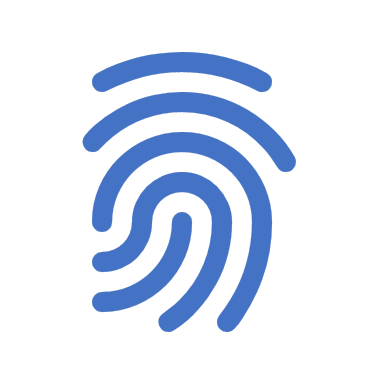 The total estimated amount that should have been billed and collected on the five projects was $49,193.00
Inset exh. L
Work completed that was not in compliance with White Earth RBC Continued:
Exh. E
Work completed that was not in compliance with White Earth RBC Continued:
OGP Administration Recommendation
OGP administration recommendation
$42,274.00 of the $49,193.00 was the amount identified for labor, equipment usage and materials that had not been reported nor reimbursed to the BIA Roads fun on the above five projects. 
Prior the BIA adjustment was made for $18,335.32 and the reported labor and equipment cost was made for $45,019.06.
We recommend that the adjustment and the transfer of unreported costs of the driveway projects be $49,193.00
Exh. L
OGP administration recommendation
A decision will need to be made by the RBC on whether to collect the $49,193.00 along with any other projects where payment had not been billed or paid as directed in the driveway program. 
It may be very difficult to collect these funds because time has past, at a minimum we recommend that the amounts not collected be turned over to insurance.
White Earth Reservation Tribal Council special meeting minutes:
W.E Reservation Tribal Council Special Minutes:
October 31, 2016:
 Roads needed to be added to the IRR Inventory for work or maintenance to be allowed. 
Permanent residency needs to be added. 
Funding that needs to be set aside for driveway construction can be split between districts and/or spit evenly. 
Modification and/or information needed for new construction list, elder list and repair, maintenance list and list of applicants. 
Motion carried 3 for and 0 against.
W.E Reservation Tribal Council Special Minutes:
November 6, 2017: 
Budget was approved, funding code needed. 
Consensus was to move forward with he sliding hill & Naythwaush community park. 
Warming house questioned, but depended on how much was expended on driveways last year & this year as well as man hours spent. 
Crushed class 5 issue was raised, along with spend down on driveways and set backs on driveways. 
Updated inventory list was requested.
W.E Reservation Tribal Council Special Minutes:
December 11, 2017:
Punky requested that Umsy’s daughter’s be included.
Terry suggested a vote & asked for a roll call. 
Tara voiced concern over the 45 days to prepare for defense that were initiated by the Chairman. 
Punky stated driveways are nothing, embezzlement is something else.
RBC Micro Loans
Former secretary/Treasurer Tara Mason set up micro loan program starting in 2014:
Loans had no formal criteria or justification stated for the program.
No RBC approval or resolution was found for loan program in RBC minutes. 
Loan amounts varied from $105.30 to $3,500.00.
RBC Micro Loans
At times personal checks were written by Ms. Mason and paid directly to individuals, but most were processed through a check request for W. E. Finance. 
Loan requests were to be written to the employee, but some requests were made by a 3rd party such as utility company. 
Majority of checks were handled by Ms. Masons assistants and they noted who has authorized the loan by indicating ‘per Tara’ or ‘ok’d by Tara’ or ‘authorized by Tara’.
RBC Micro Loans
Ms. Mason’s assistants instructed employee to go to Human Resources to fill out a payroll deduction form, which withdrew money from the employee check and paid it to the micro loan fund. 
Reviewing the outstanding micro loan balances, some has negative balances. 
There was not documentation of funds being paid by Ms. Mason directly to the micro loan recipient, yet the payroll production was to be taken out.
RBC Micro Loans
On 8/9/2017 Tara Mason stated that the miro loans were 100% and 30,000.00 of her own money. 
Late Chairman Tibbetts stated that if this is coming out of Tara’s paycheck that she will need to keep it separate from our finance department. 
On 8/9/2017 Joe plumber was to follow up with Scott Omlid on questions regarding the micro loans.
RBC Micro Loans
Following Late Chairman Tibbitts direction to separate the microloans from finance, 9 loans totaling $6,186.91 were given out in FY 2017 & 5 were given out totaling $6,048.76 in FY 2018. 
14 loans totaling $12,235.67 were given out against Chairman Tibbetts directive. 
30 individuals owe a total of $21,401.04 as of 9/30/2018.
12 individuals made no payments on their loans.
The current Net Positive balance of the microloan program is $16,720.78 as of 8/30/2018.
RBC Micro Loans